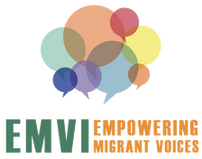 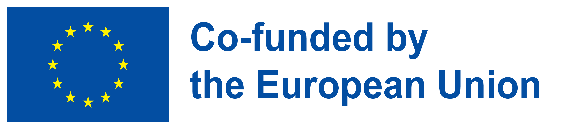 Migrants’ and Refugees’ Rights
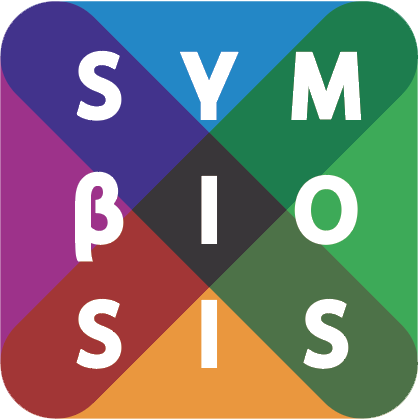 The project is co-funded by the European Unions‘ Asylum, Migration and Integration Fund. The content of this presentation represents the views of the EMVI project partnership only and is their sole responsibility. The European Commission does not accept any responsibility for use that may be made of the information it contains.
In this presentation:
Definitions

Why rights matter in migration, displacement and exile?

Humanitarian response and questions of rights

Move from refugee rights to protection

Withering the issues of rights in the context of privatization of asylum and criminalization of humanitarian assistance
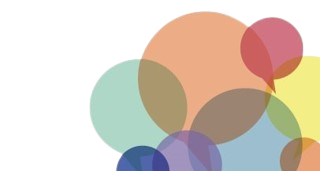 Refugee, Migrant, Displaced Person, Asylum Seeker?
Refugee:
Forced to flee a country due to persecution

Internally displaced: 
Forced to flee but does not cross a border to leave their country

Asylum seeker: 	
A refugee who is seeking protection, but no country has ‘determined’ whether or not the person meets the definition of a refugee

Migrant :   
A person who moves, usually voluntarily, to live or work, either temporarily or permanently. May or may not cross a border.
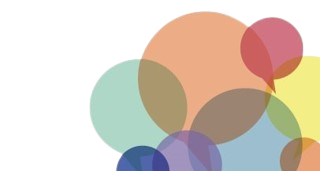 MIGRANT?
Voluntary?
Forced?
Smuggled migrant
Stateless person
Refugee
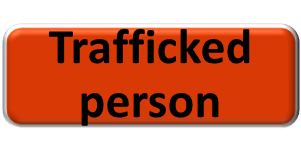 Irregular migrant
Separated child
Unaccompanied child
Asylum seeker
Migrant worker
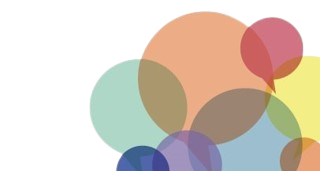 4
Who is a migrant?
In the absence of a universal, legal definition of an international migrant:

“Any person who is outside a State of which he or she is a citizen or national (temporarily or permanently, regularly or irregularly)” 
OHCHR Recommended Principles and Guidelines on Human Rights at International Borders, 2014
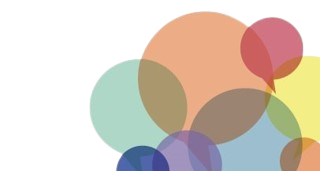 Vulnerabilities in “large” (mixed) movements
Within the context of many migration movements, a diverse group of people move together, and often share the same risks of human rights violations.
Many people on the move today fall outside established legal categories (or fall in and out of categories), but are nonetheless in need of specific protection interventions.
People compelled to move in large-scale, irregular and precarious movements are particularly at risk of harm.
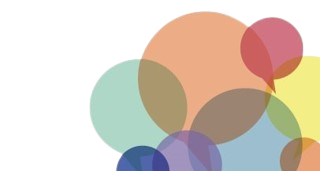 Migrants in vulnerable situations
Migrants can be at risk of human rights violations due to the conditions they face in countries of origin, which compel them to move, and to which they may not be returned.
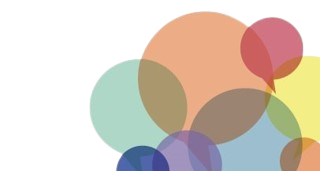 Why do people move?
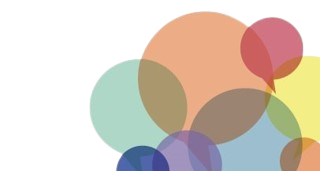 [Speaker Notes: In addition to persecution and conflict, today, the reasons that  compel movement include poverty, discrimination, lack of access to rights, including education and health, lack of access to decent work, violence, gender inequality, the wide-ranging consequences of 
climate change and environmental degradation, and separation from family.

Migrants who move out of necessity rather than free choice are at greater risk of human rights violations throughout their migration, are less likely to be able to formulate exit strategies if migration does not go to plan, and are therefore more likely to migrate in conditions which do not respect the dignity of the human being.]
Migrants in vulnerable situations (contd)
Migrants can be at risk of human rights violations as a result of circumstances that they face en route.
Structural contexts are diverse, and inherent vulnerabilities can lead to intersectional risk (e.g. children).
Journeys are long, dangerous and often multi-directional. Some may never reach their intended destination
Risks faced at destination.
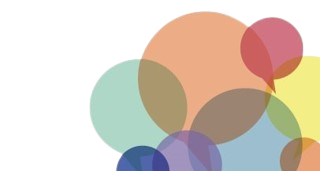 International Legal Protection Framework includes …
International Humanitarian Law
Law of the Seas
UNTOC + Protocols
Statelessness Conventions
Refugee Law
International labour law
International Human Rights Law

Without discrimination
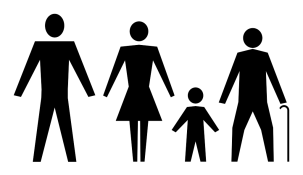 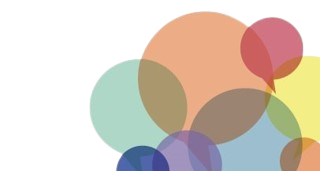 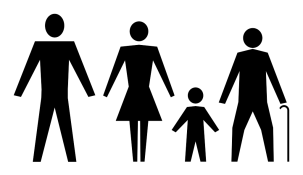 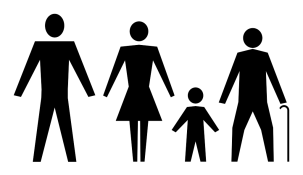 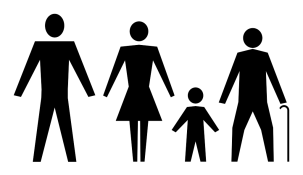 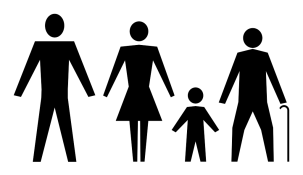 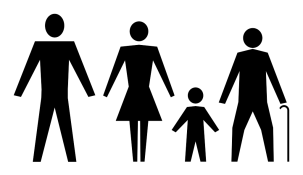 Core International Human Rights Instruments
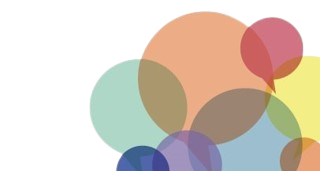 [Speaker Notes: The acronym boxes are hyperlinks in the presentation view (except CMW)]
Universal Declaration of Human Rights (1948)
All human beings
Everyone
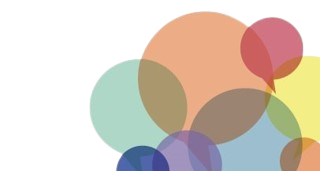 The case for principles and practical guidance
An international legal framework exists that specifically protects the rights of all migrants.
However, more precise understanding of the human rights standards for migrants (in large movements), as well as of how States (and other stakeholders) can operationalize these standards in practice, is lacking.
Need for particular understanding of the protection gaps experienced by migrants who will not benefit from refugee protection, but nonetheless are not moving voluntarily and/or in a protected manner. (e.g. climate-change induced migration)
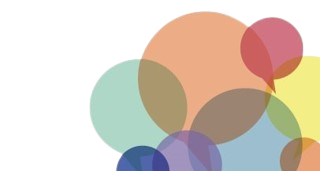 Why rights matter in migration, displacement, humanitarian response and exile?
Much of the debates centered around needs-based approaches to humanitarian assistance: 
Refugees and displaced persons viewed as recipients of charity and welfare
Refugees viewed as “problems”  and “victims”
Focus on “durable solutions”
Need to go beyond the physical needs of people encountering forced displacement
Debates since the 1980s
Need to strengthen institutions which are supposed to protect and promote a wide range of rights
to livelihood
to survival
to autonomy
to wellbeing
To social protection and labour rights
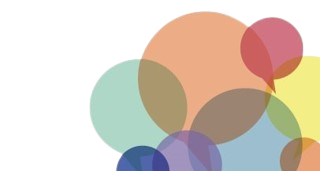 The central claim: Migrant/Refugee-centered and rights-centered humanitarian response
1949 Geneva Conventions, protocols and commentaries - the international humanitarian law 
(https://ihl-databases.icrc.org/applic/ihl/ihl.nsf/vwTreaties1949.xsp) 
The Refugee Convention of 1951 and 1954 Convention on Statelessness; 
The debates in the 1980s
The main claims of Imposing Aid and the refugee focused response: 
Humanitarian aid as top-down and as charity
Power and giving
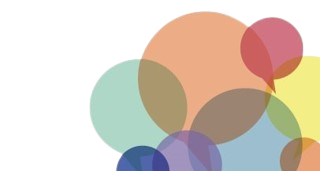 Integration/Protection based on needs and in the context of power relations
Balanced reciprocity – only possible between those with equal status

In the context of integration, whether or not they are aware of it, state and non state stakeholders stand in an asymmetrical relationship to migrants and refugees who are symbolically disempowered through becoming clients of those upon whom they are dependent for the means of survival and security
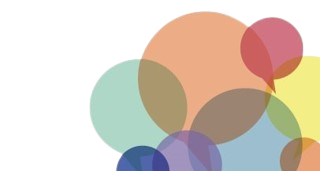 Accountability, humanitarian assistance and rights
Humanitarians -  who control the distribution of aid - view themselves as accountable to the donors rather than to the beneficiaries

Giving assistance is generally regarded as charity

Humanitarians assume the power to decide who is deserving

Power trap: inclusion or exclusion based on personal views – those who express needs privileged rather than those who express their needs based on rights
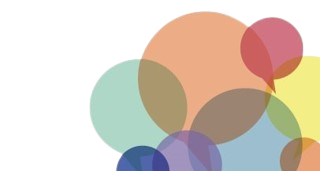 Importance and key questions in rights-based approaches to humanitarian assistance
Importance: 
Rights-based approaches – recognize the agency of displaced persons 
Focus on their rights – as human beings and protection based on rights rather than needs

Key questions for rights-based humanitarian assistance in the international system: 
Who determines rights?
Who guarantees them?
Who is entitled to rights?
Who bears the responsibility and accountability in implementing and providing rights?
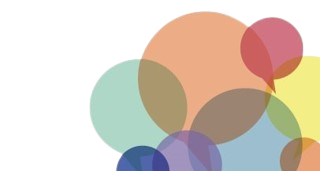 Interactive discussion on who is ‘deserving’ of refugee status/permanent residence/benefits/residence permit/
Please recall your own experiences and present your arguments as to who decides and how on one of the above?
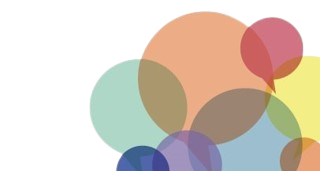 What has changed?
Focus on rights-based approaches to assistance and protection (2000s)
Localisation of aid and the recognising/seeing refugees as ‘agents’ of their own faith
Participatory approaches and rights
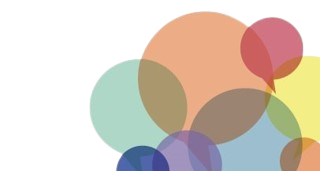 Human rights perspective in global migration and refugee governance
Migration  including forced displacement is specifically highlighted in Sustainable Development Goals (& the whole ‘2030 Agenda for Sustainable Development’) 
And is also necessarily implied / covered / &c. by many of the Goals
‘The 2030 Agenda makes clear, inter alia, that we will facilitate orderly, safe, regular and responsible migration and mobility of people, including through the implementation of planned and well-managed migration policies’ (NY Declaration, para. 16)
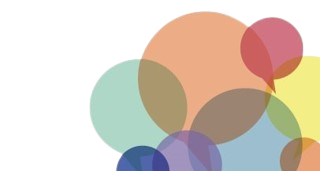 21
New York Declaration for Refugees and Migrants – 9/2016https://www.youtube.com/watch?v=r2plN4VgUPI (2 mins)
http://refugeesmigrants.un.org/new-york-declaration-refugees-and-migrants-0
A 24 page UN General Assembly resolution
Adopted by 193 states
At a UN Summit of heads of state/government
In response to exceptional “large movements”, but aware that some points apply also for ‘regular migration’ (#21)
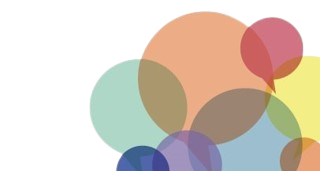 22
From rights to protection
2021 – 70 years of UNHCR Refugee Convention to protect refugees
Global Compact on Refugees 2018: 
Key principles : 
Solidarity in responding to refugees and displaced
Equitable sharing and commitment to protecting refugees from danger and prosecution – 80 % of people hosted by developing
Key aims : 
Easy pressure on host countries
Enhance refugee access to self-reliance
Expand access to 3rd durable solutions
Support safe conditions to reach resettlement destinations
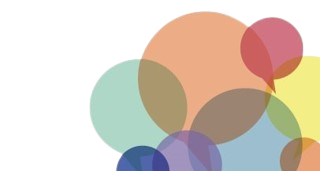 European Union policies on Migrationhttp://jmonnet.symbiosis.org.gr/en/notebooks-educational-tools/Interactive exercise:Please discuss how EU policies are implemented in your national context
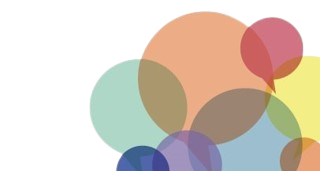 Challenges of Rights-based Approaches (RBA)
Severe strains on host countries/ populations; limited aid budgets/ resources 
Implementing rights-based approaches more costly
Continual resistance to rights: 
Changing asylum policies in Europe
Withering away access to asylum
Rights in theory; needs in practice
Problems of responsibility/ accountability
Universalism v/s particularism
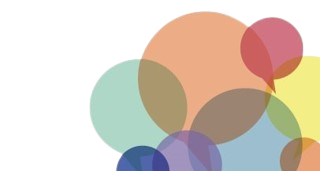 Withering the rights
The EU’s adoption of the Facilitator’s Package - EU’s legislative action to tackle migrant smuggling into the EU: 
humanitarian actors have been charged are grounded in the EU Facilitator’s Package
The Facilitator’s Package: 
the EU Council Directive 2002/90/EC of 28 November 2002, defining facilitation of unauthorized entry, transit and residence (the Facilitation Directive)
the Council Framework Decision 2002/946/JHA28, on the strengthening of the penal framework to prevent the facilitation of unauthorized entry, transit and residence in the EU.   
The EU Council Directive defines the facilitation of unauthorized entry, transit and residence as:
(i) intentionally assisting a non-EU national to enter or transit through the territory of an EU country, in breach of laws
(ii) intentionally assisting a non-EU national to reside in the territory of an EU country, for financial gain
(iii) instigating, assisting in or attempting to commit the above acts.
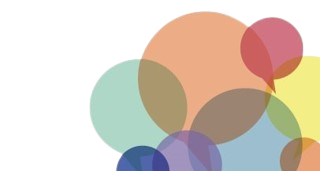 Withering the rights (cont)
Article 1(2) of the Facilitation Directive contains an optional clause for Member States to explicitly exclude humanitarian actors from criminal sanctions. 
 - a discretionary decision to be taken by individual EU Member States as to whether or not to exclude humanitarian acts from criminalization under the Facilitation Package, giving “a wide margin of appreciation to the member states as to whether to criminalize actions that have a not-for-profit intent and whether to exclude humanitarian assistance from criminalization” (ReSOMA, 2018).
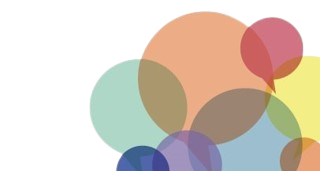 Withering the rights (cont)
Facilitating irregular entry is punished in all 28 EU Member States 

Allsopp (2017) - in placing special emphasis on imposing criminal sanctions for facilitators of stay who act for financial gain, the Facilitation Directive puts at greater risk of prosecution and conviction service providers to irregular migrants and other members of society, such as landlords.
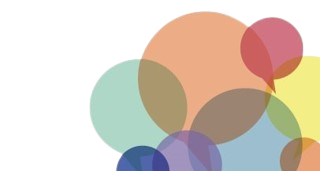 Why rights still matter?
Denial of human rights and lack of justice – beyond refugees
Refugees live the consequences of denial of rights, and the consequences of the shrinking rights enshrined in asylum procedures
International protection feels often disempowering
Subject to laws that were created for refugees but not by refugees
“Protect against us” rather then “protect us”
Right to asylum – recognized under the international law as a right, but in practice refugees and asylum seekers in many pats of the world treated as criminals
Move from as “people at risk” to as “people as risk”
Even if right to asylum is granted, right to employment or education is often denied
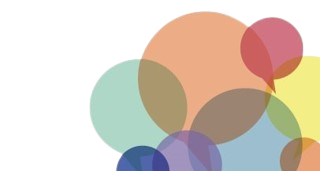 Why rights still or even more matter?
Categories, labels and the right to have rights
Disconnection between top-down vision of rights, those who impose policies and those whom these policies affect
Long term consequences of loosing human lives and human potential: 
Spending 10-20-30 years in camps (only 1% of refugees get resettled; 3% of refugees complete education)
Life in waiting

The key problem of rights – locus of responsibility and accountability – shifting and withering away
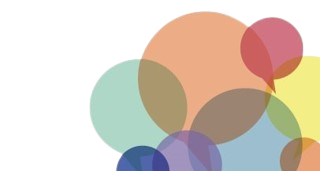 Some sources for further reading:Agamben, Giorgio. “We Refugees.” Symposium, vol. 49, no. 2, 1995, pp. 114–19.Arendt, Hannah. “We Refugees.” Altogether Elsewhere: Writers on Exile., edited by Mark Robinson, Faber and Faber, 1994, pp. 110–19.Barnett, Laura. “Global Governance and the Evolution of the International Refugee Regime.” International Journal of Refugee Law, vol. 14, no. 2–3, 2002, pp. 238–62.Behrman, Simon. Law and Asylum: Space, Subject, Resistance. Routledge, 2018.Betts, Alexander. “The Refugee Regime Complex.” Refugee Survey Quarterly, vol. 29, no. 1, 2010.Crostello, Cathryn. The Human Rights of Migrants and Refugees in European Law. Oxford University Press, 2015.Goodwin-Gil, Guy S., and Jane McAdam. The Refugee in International Law. Oxford University Press, 2007.Hamlin, Rebecca. Let Me Be a Refugee: Administrative Justice and the Politics of Asylum in the United States, Canada, and Australia. Oxford University Press, 2014.Lippert, Randy. “Governing Refugees: The Relevance of Governmentality to Understanding the International Refugee Regime.” Alternatives: Global, Local, Political, vol. 24, 1999, pp. 295–328.Liu, Robyn. “The International Government of Refugees.” Global Governmentality: Governing International Spaces, edited by Wendy Larner and William Walters, Routledge, 2004, pp. 116–35.Malkki, Lisa. “Refugees and Exile: From ‘Refugee Studies’ to the National Order of Things.” Annual Review of Anthropology, vol. 24, 1995, pp. 495–523.Salomon, Kim. Refugees in the Cold War: Towards a New International Refugee Regime in the Early Postwar Era. Lund University Press, 1991.Sautman, B. “The Meaning of ‘Well-Founded Fear of Persecution’ in United States Asylum Law and in International Law.” Fordham International Law Journal, vol. 9, no. 3, 1985, pp. 483–539.Scalettaris, Guilia. “Refugee Studies and the International Refugee Regime: A Reflection on a Desirable Separation.” Refugee Survey Quarterly, vol. 26, no. 3, 2007.
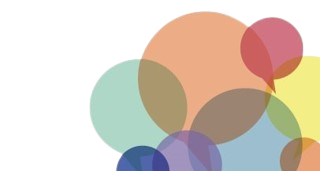